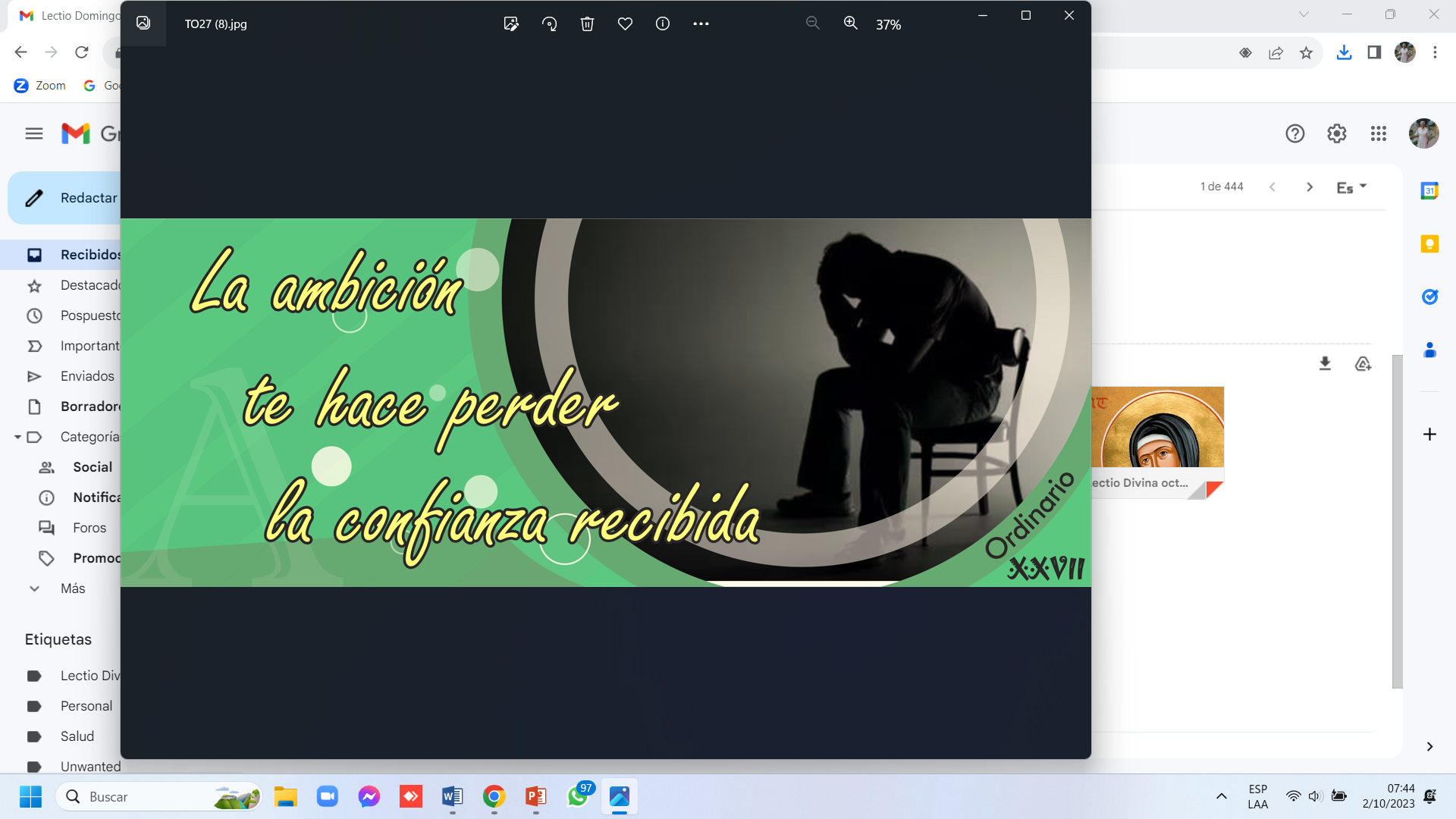 Imagen: P. Erick Félix, CM
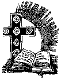 LECTIO DIVINA –DOMINGO 27º  TO. - “A”
UNA VIÑA CAPAZ DE DECEPCIONAR
Mateo 21,33-46
UNA VIÑA CAPAZ  
DE 
DECEPCIONAR
8 de octubre 2023
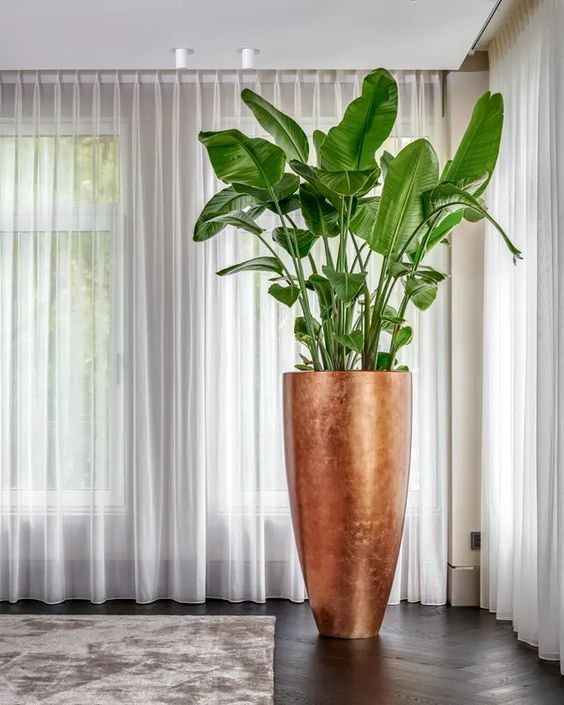 Ambientación:  Un macetero vistoso que represente nuestra vida. A cada participante se le entrega una tarjeta donde escribirá un “fruto del Reino” que está dispuesto a ofrecer al Señor.
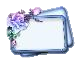 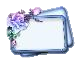 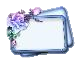 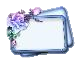 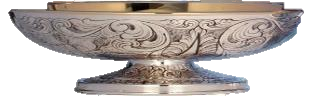 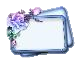 Cantos sugeridos:   El Viñador; Como brotes de olivo
AMBIENTACIÓN:
Quien de verdad quiere llevar una vida cristiana, debe de saber que su existencia y su razón de ser, están ligadas a dar buenos frutos, frutos que no son para Dios sino para conseguir una vida más feliz para cada uno de nosotros y para quienes nos rodean. Dar frutos es dar vida, comunicar vida, rescatar la vida, dignificar la vida… por eso, junto al salmista le pedimos ayuda a Dios: “ven a visitar tu viña, la cepa que tu diestra plantó y que tú hiciste vigorosa…”
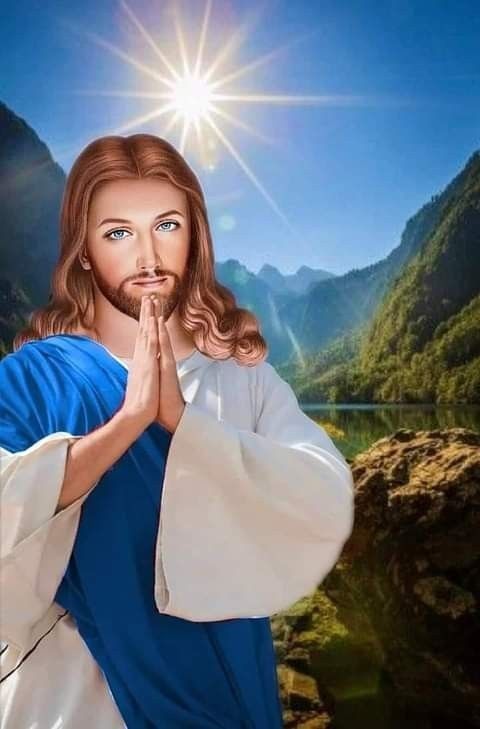 1. Oración inicial
Al examinar hoy nuestros frutos,
no has encontrado el amor,
¡oh dueño de la viña y de la vida!
Nuestras manos no han dado
ni nuestros corazones perdonado:
¡oh fuente de misericordia y perdón y sin embargo,
quieres que aún seamos heredad tuya:
viña amada y cuidada cada día por Ti.
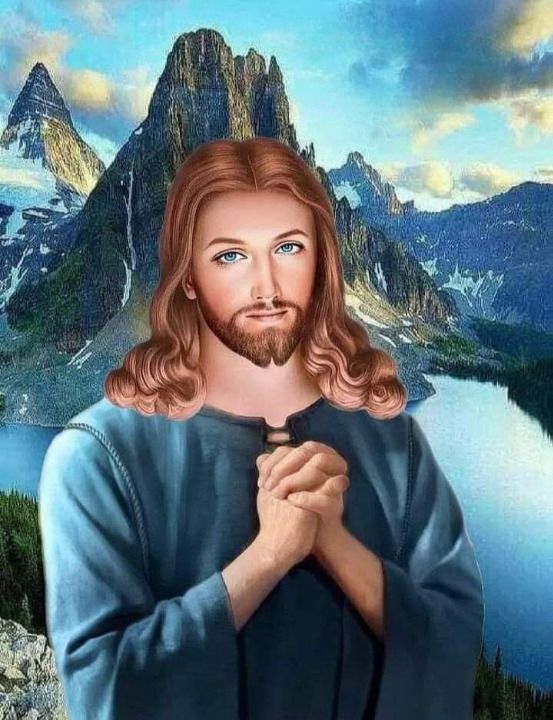 Cura nuestras heridas,
sana nuestros corazones rebeldes y brillará
de nuevo tu gracia sobre la viña de tu heredad.
Te lo pedimos por aquel,
de quien somos sarmientos siempre unidos
y que vive y reina contigo por los siglos. Amén
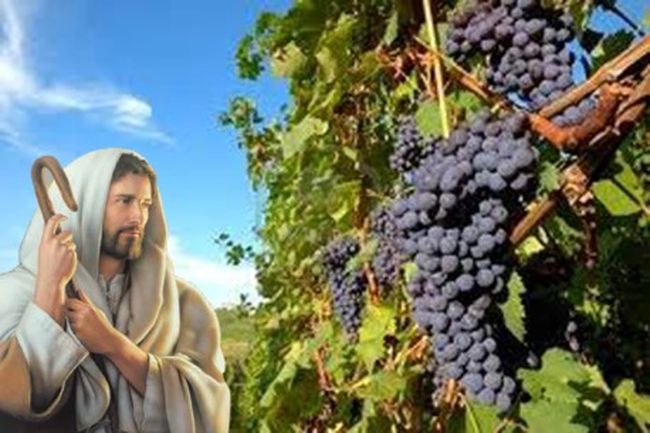 LECTIO
¿Qué dice el texto? Mateo 21, 33-46
Motivación:
 Nuevamente la imagen de la viña, pero en esta ocasión representa el Reino entregado al pueblo de Israel. Éste no da los frutos esperados y maltrata y asesina a los enviados de Dios, terminando con su propio hijo. Los oyentes de Jesús siguen siendo los dirigentes judíos. Escuchemos:
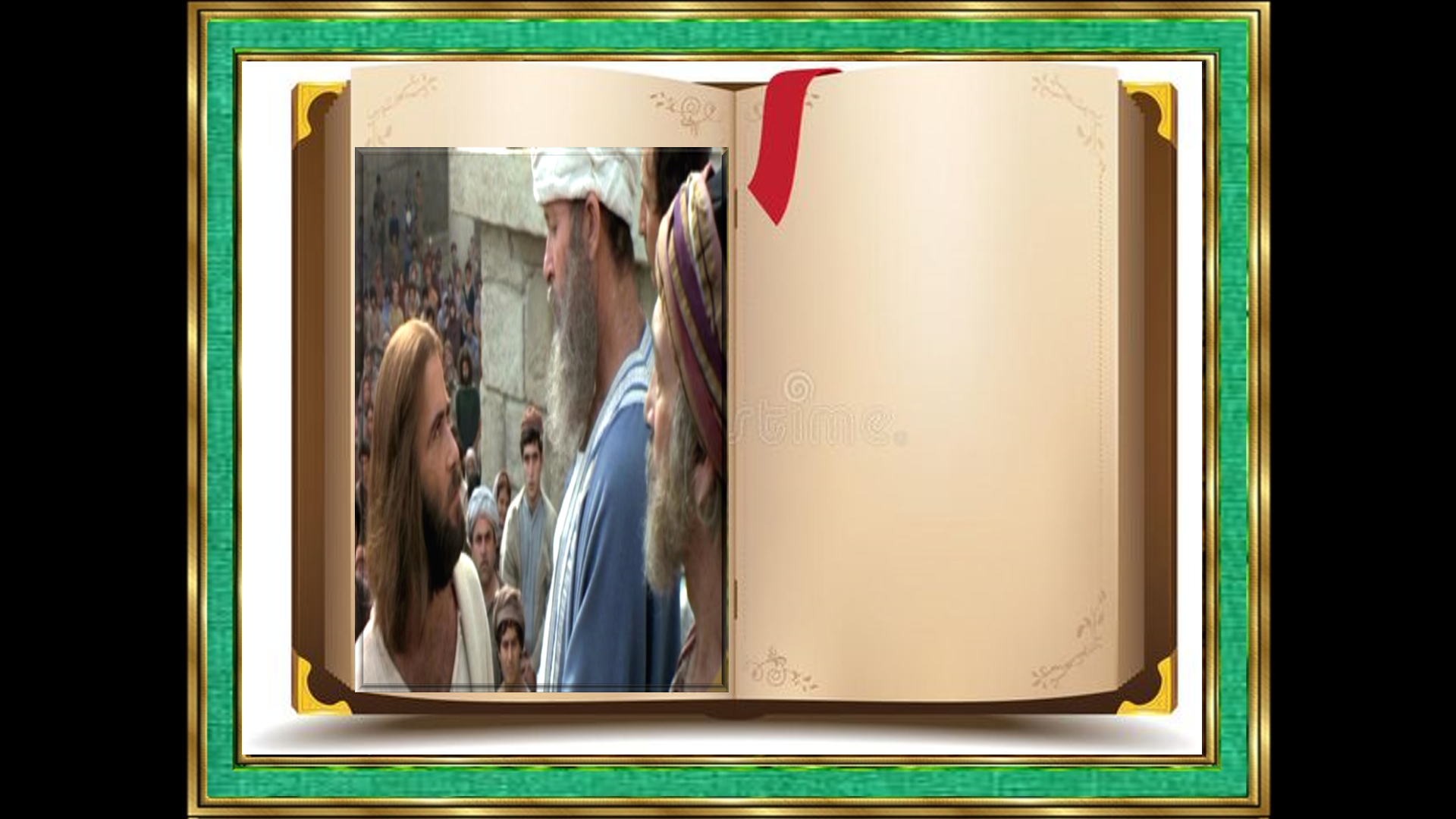 Mateo 21,33-46
En aquel tiempo, dijo Jesús a los sumos sacerdotes y a los ancianos del pueblo:
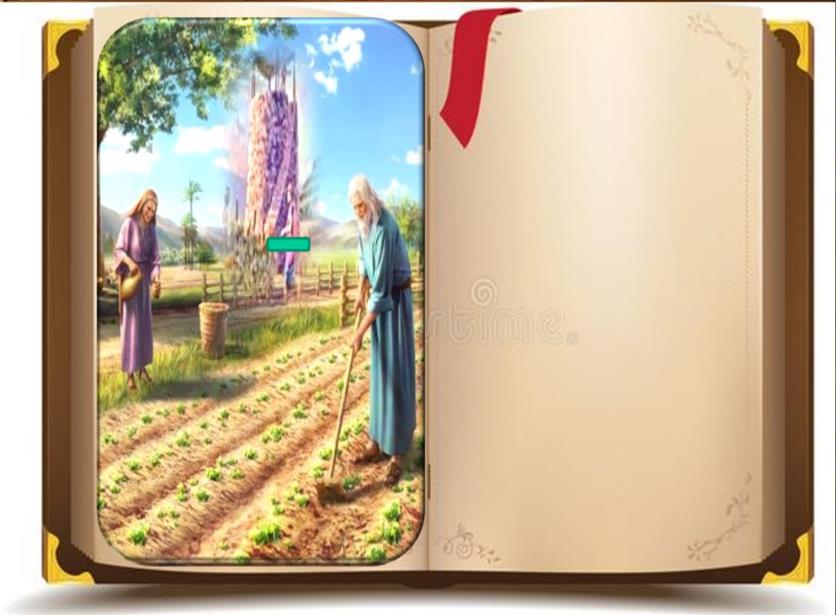 - Escuchen otra parábola: Había                   un propietario que plantó una viña, la rodeó con una cerca, cavó en ella
un lagar para hacer vino, construyó la casa del guardián,  la arrendó a unos viñadores  y se                        fue de viaje.
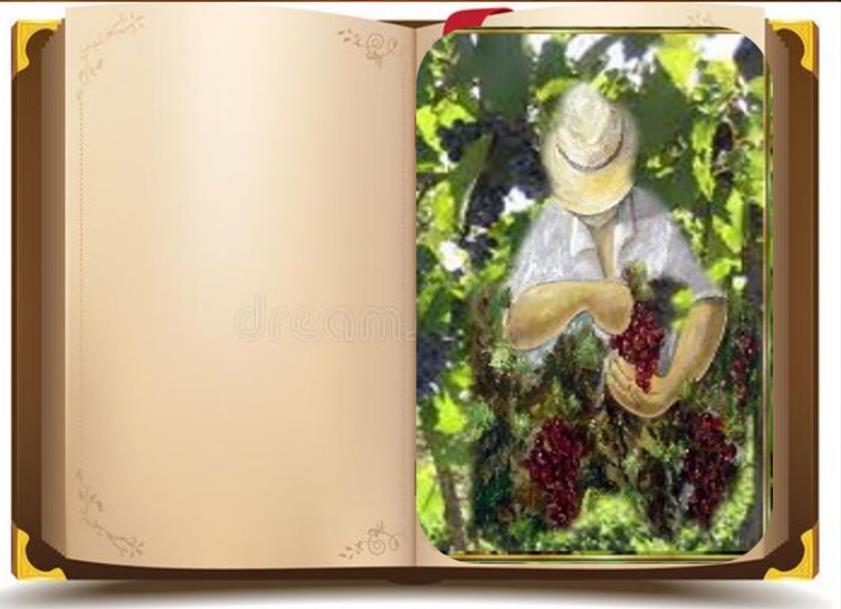 Llegado el                         tiempo de la vendimia, envió sus criados a los viñadores,  para recoger los frutos que le correspondían.
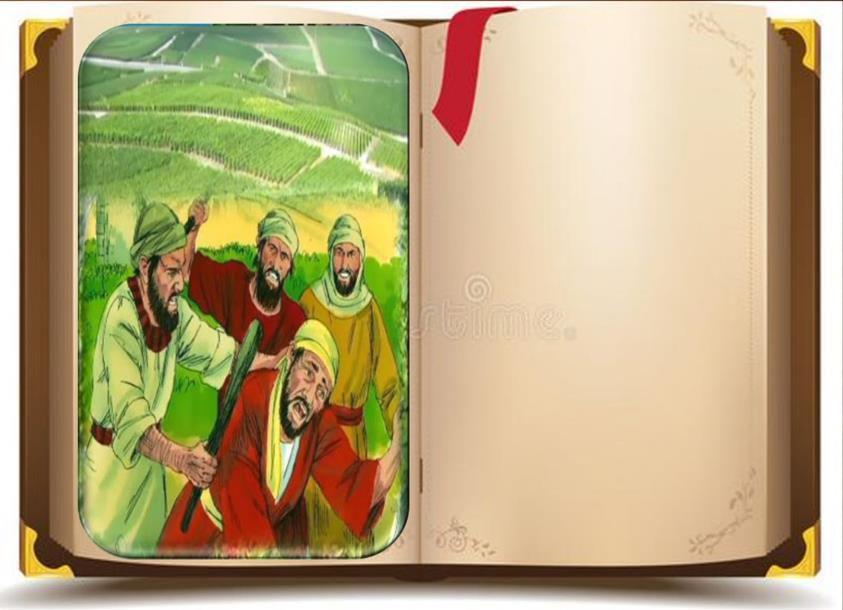 Pero los viñadores, agarrando a los criados, apalearon a uno, mataron a otro y a otro lo apedrearon.
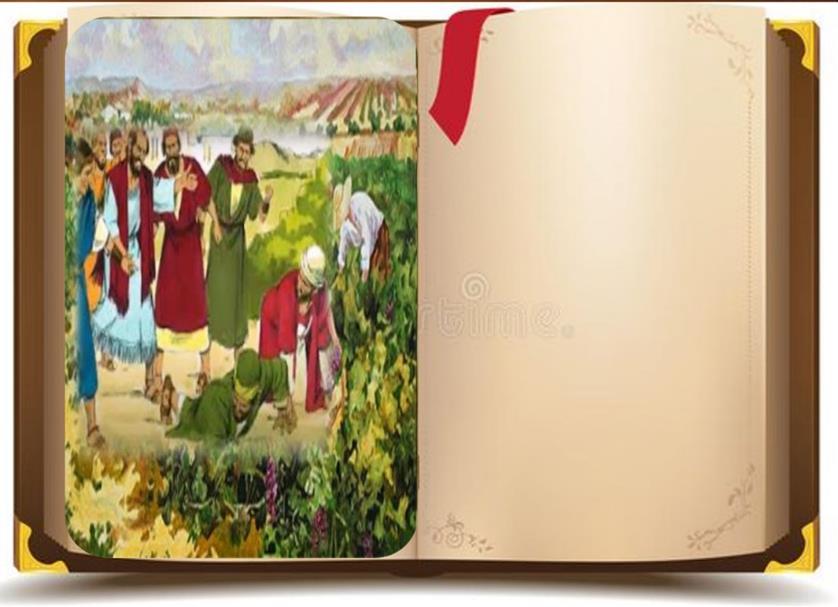 Envió de nuevo otros criados, en mayor número que la primera vez, e hicieron con ellos lo mismo.
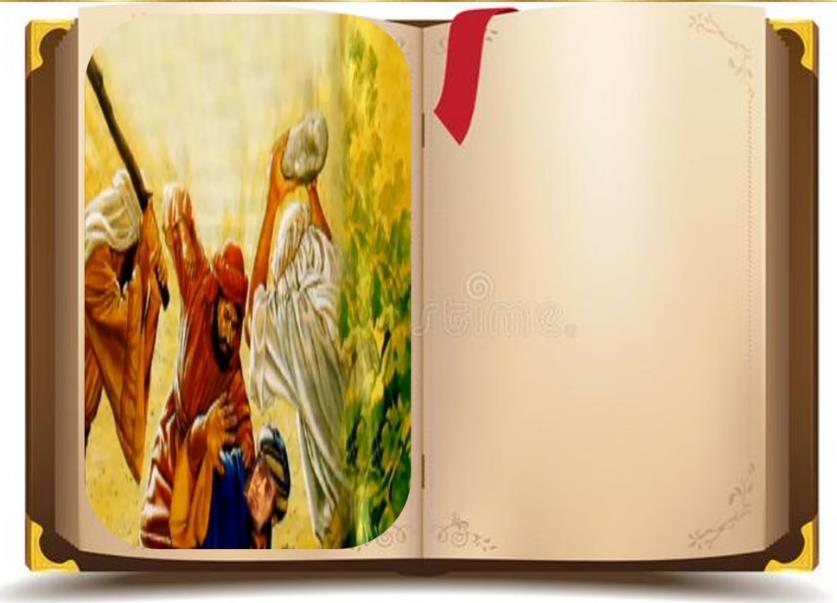 Por último les   mandó a su hijo, diciéndose:                  «Tendrán respeto a mi hijo». Pero los viñadores, al ver al hijo, se dijeron:
«Éste es el heredero: lo matamos y nos quedamos con   su herencia».
Y agarrándolo, lo empujaron fuera de la viña y lo mataron.
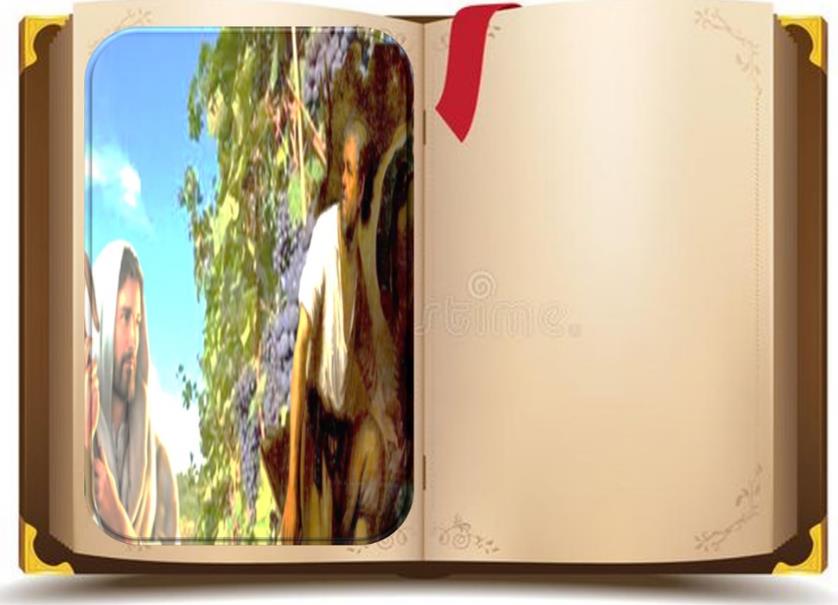 Y, ahora, cuando vuelva el dueño de la viña,                 ¿qué hará con aquellos viñadores?
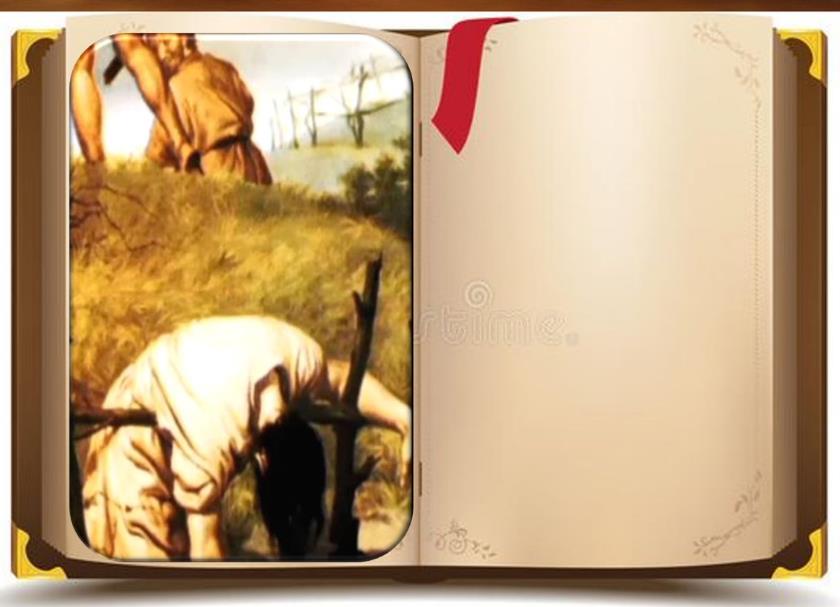 Le contestaron:                    - Hará morir sin compasión a esos malvados y arrendará la viña a otros viñadores, que le entreguen los frutos a su tiempo.
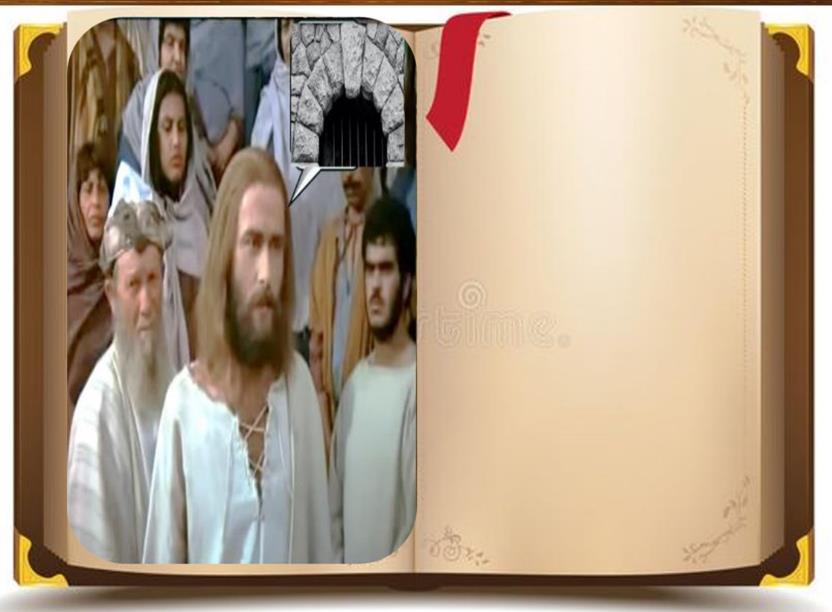 Y Jesús les dice: - ¿No han leído nunca en la Escritura?:
“La piedra que desecharon los arquitectos es ahora la piedra angular. Es el Señor quien lo ha hecho: ha sido un milagro patente?”
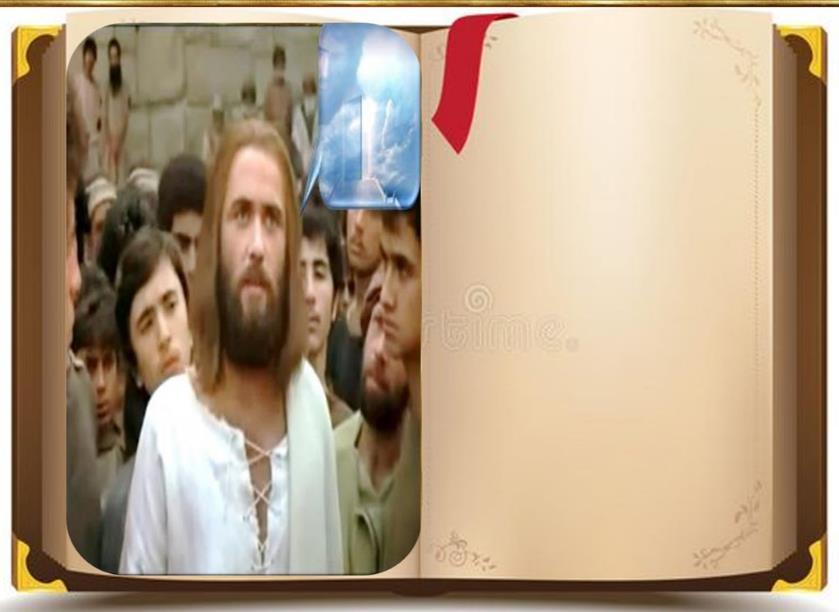 Por eso les                           digo que  el Reino de Dios les será quitado a ustedes, para ser entregado a un pueblo que 
produzca sus 
frutos.
Preguntas para la lectura:
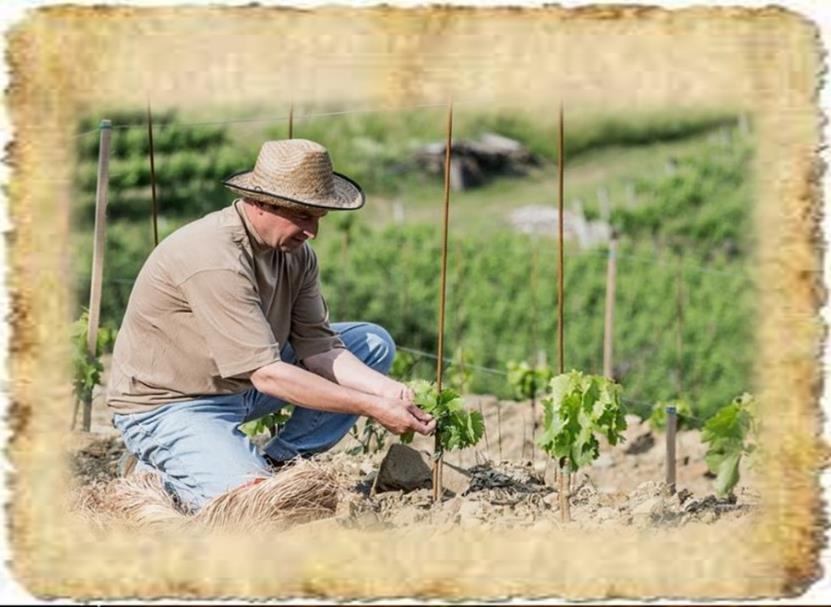 ¿Qué hizo el dueño de la parábola con           su terreno?
 
¿Qué plantó?
¿Quiénes son enviados a recoger los frutos de la viña?
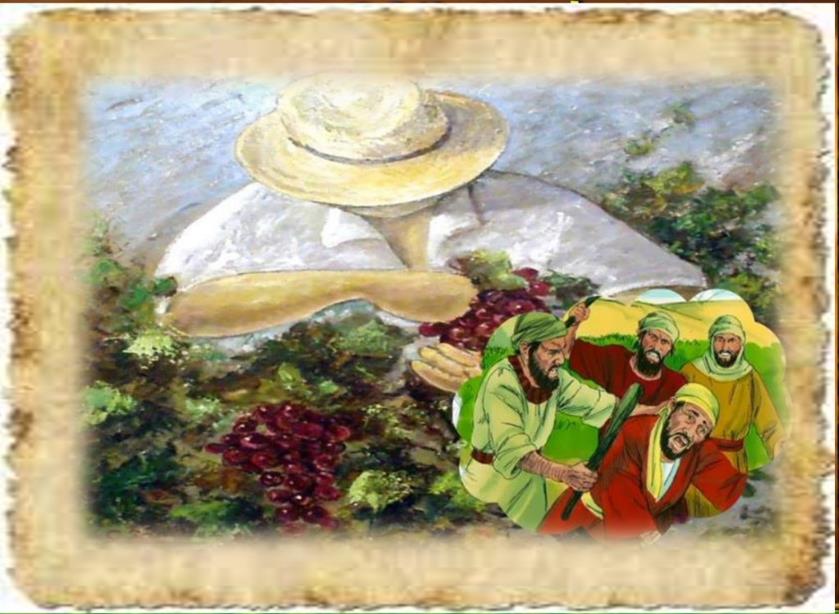 ¿Qué hacen los labradores con ellos?
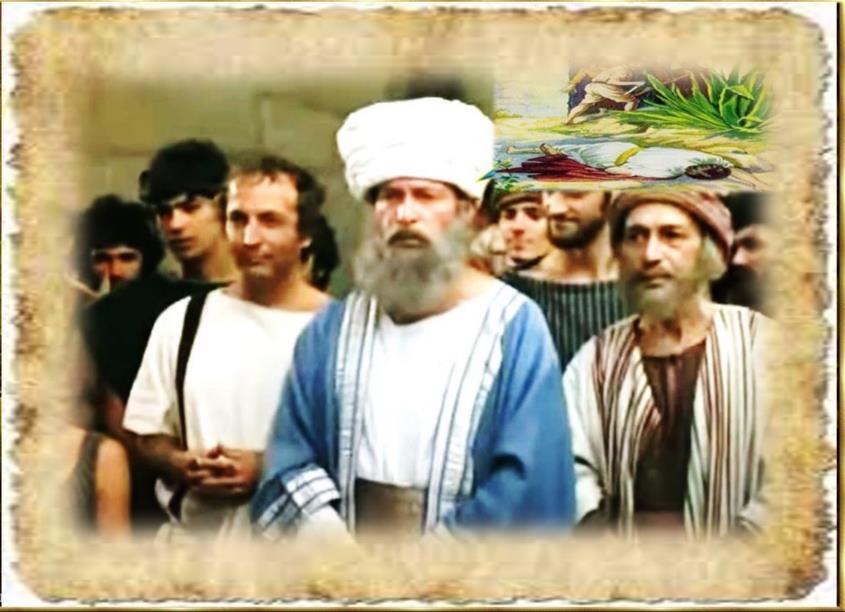 ¿A quién representan los distintos personajes? ¿Y la viña?
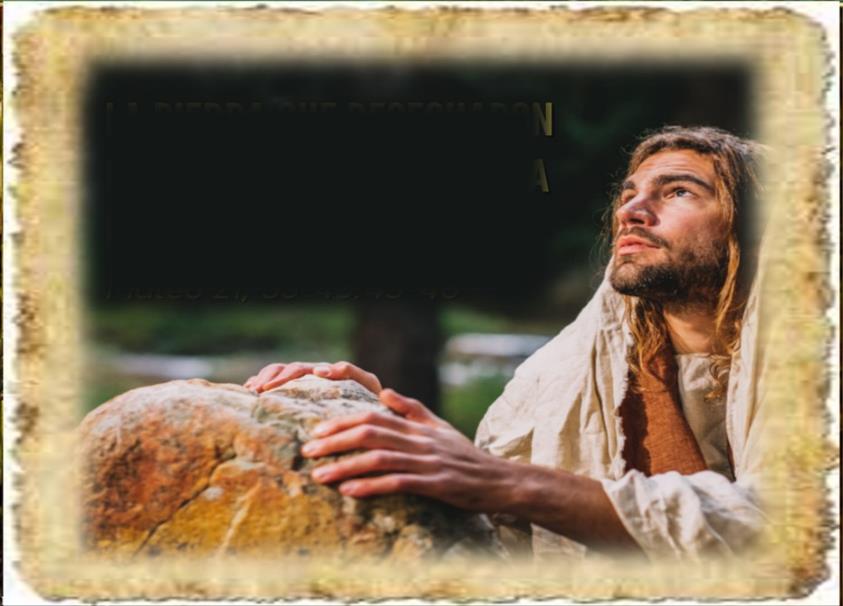 Jesús concluye la parábola con una pregunta.                   

¿Cómo le                            responden                               las autoridades                             judías?
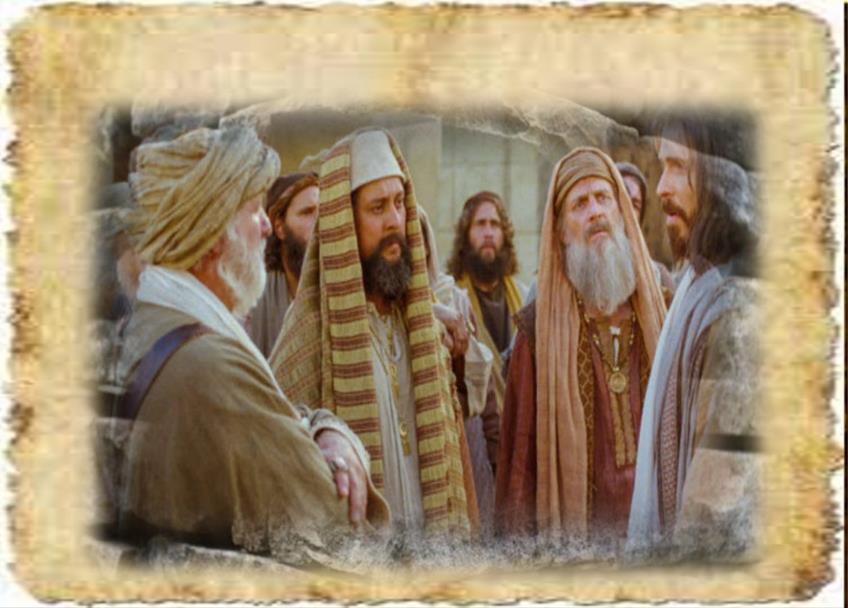 ¿Qué texto recuerda Jesús a los que lo escuchaban?
¿Qué pasará con los que no obedezcan?
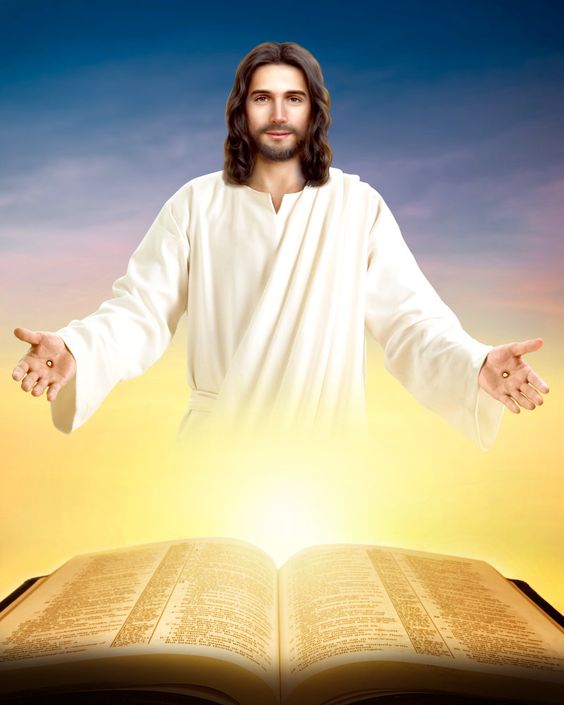 MEDITATIO
¿Qué ME dice el texto?
Motivación:
El Evangelio contiene duras palabras contra un pueblo y sus dirigentes que no reconocieron a los profetas enviados por Dios ni a su Hijo, y les maltrataron hasta la muerte. La Iglesia es heredera del Reino y recibe el encargo de entregar los frutos anhelados.
¿Cómo ilumina  este pasaje nuestra comprensión de la Iglesia y nuestra misión?
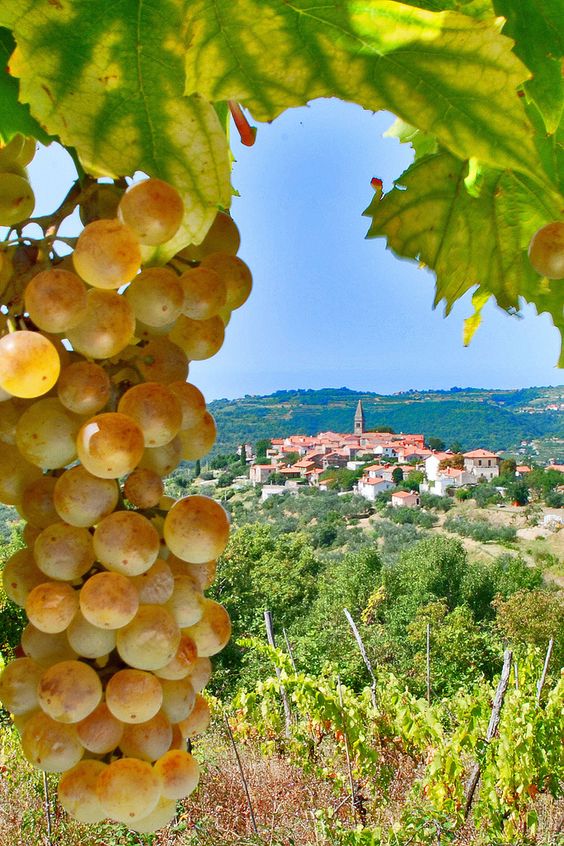 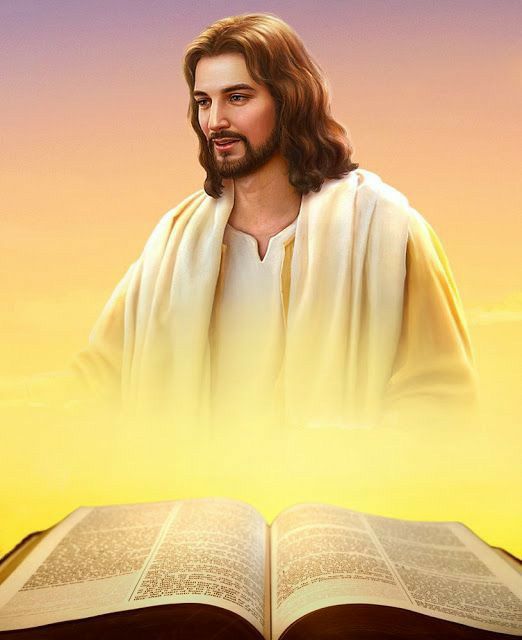 Arrendará la viña a otros labradores que le entreguen los frutos a su tiempo. ¿Cuáles son esos frutos que corresponden al Reino de Dios?   ¿De qué manera nuestra iglesia y nuestras comunidades están respondiendo al 
         encargo de Dios? .
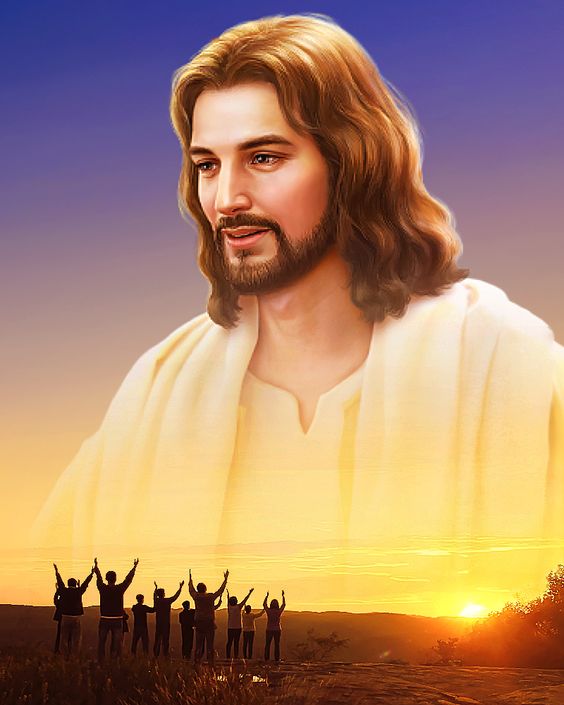 La piedra que desecharon los arquitectos…
¿Hoy la gente reconoce a Jesús como la piedra angular de sus vidas? , ¿Y TÚ?
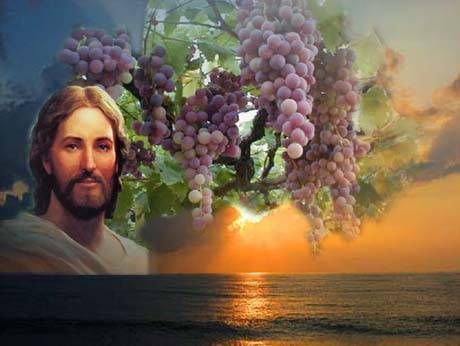 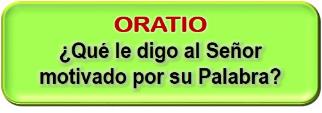 Motivación:
Hoy el Evangelio nos cuestiona como pueblo creyente, como nueva viña a la que Dios sigue cuidando con infinita ternura. Demos gracias a Dios por su fidelidad y su paciencia con nosotros y le pedimos perdón porque en ocasiones no damos los frutos del Reino que Él espera.
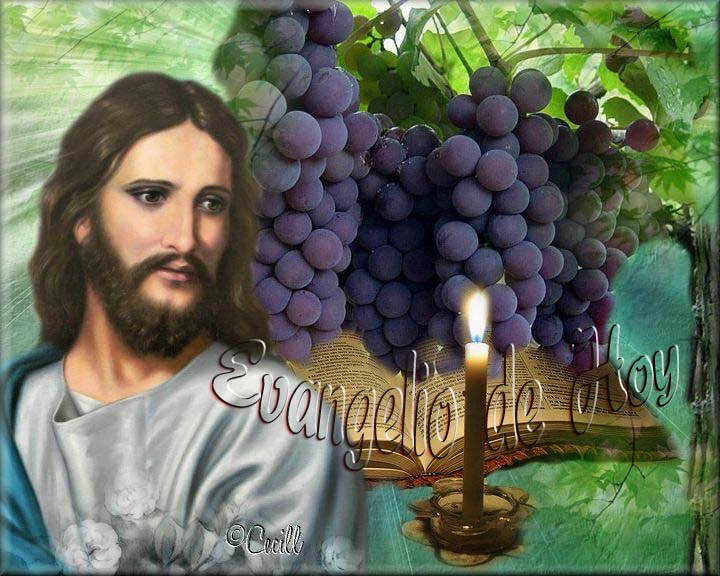 Luego de un tiempo de oración personal, compartimos nuestra oración. Se puede, también, recitar el Salmo 79.
Salmo 79
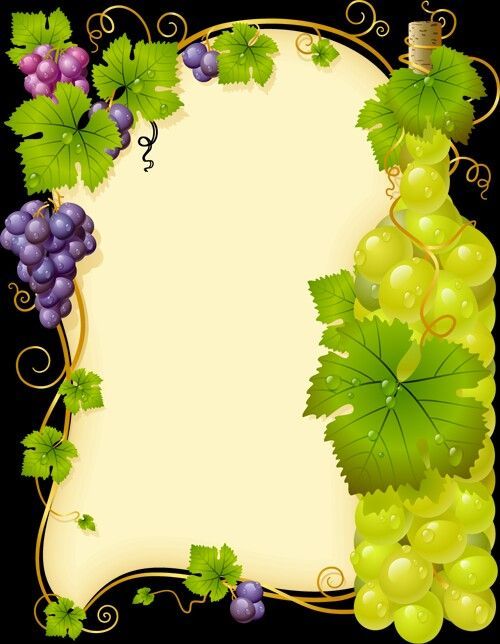 Sacaste una vid de Egipto,           y expulsaste a los paganos y la trasplantaste. Extendió sus sarmientos hasta                 el mar, y sus brotes             hasta el río Gran Río.
La viña del Señor es el pueblo de Israel.
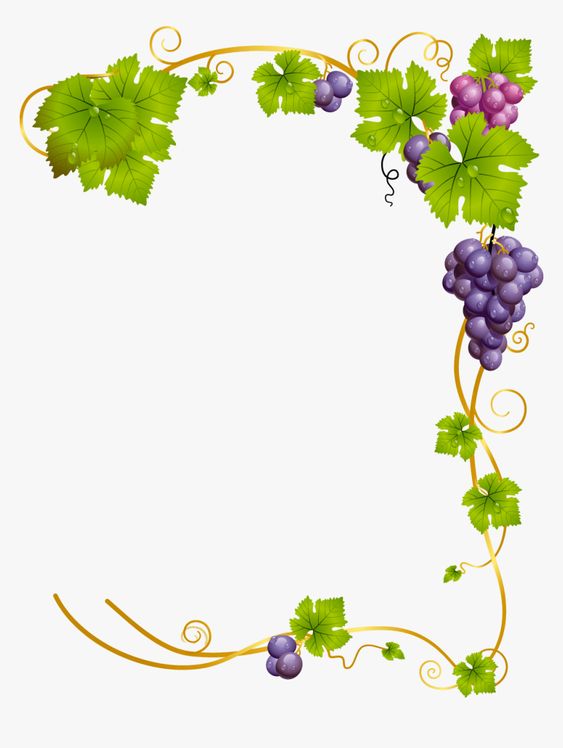 ¿Por qué has derribado su cerca, para que la saqueen los transeúntes, la pisoteen los jabalíes y se la coman las alimañas?
La viña del Señor es el pueblo de Israel.
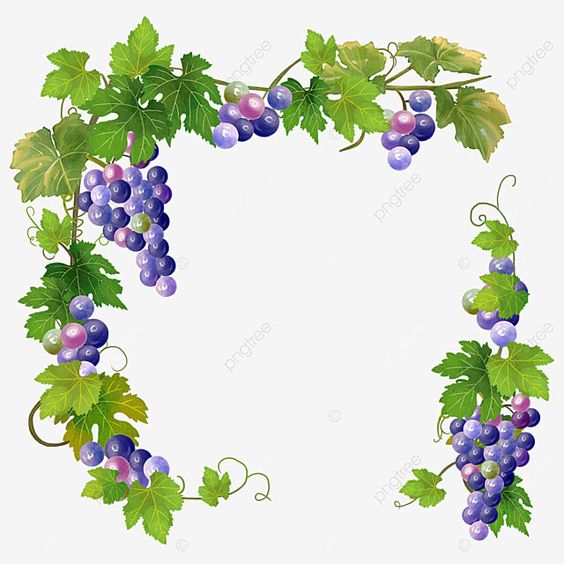 Dios de los ejércitos, vuélvete: mira desde el cielo, fíjate, ven a  visitar tu viña, la cepa que tu diestra plantó,        y que tú hiciste                      vigorosa.
La viña del Señor es el pueblo de Israel.
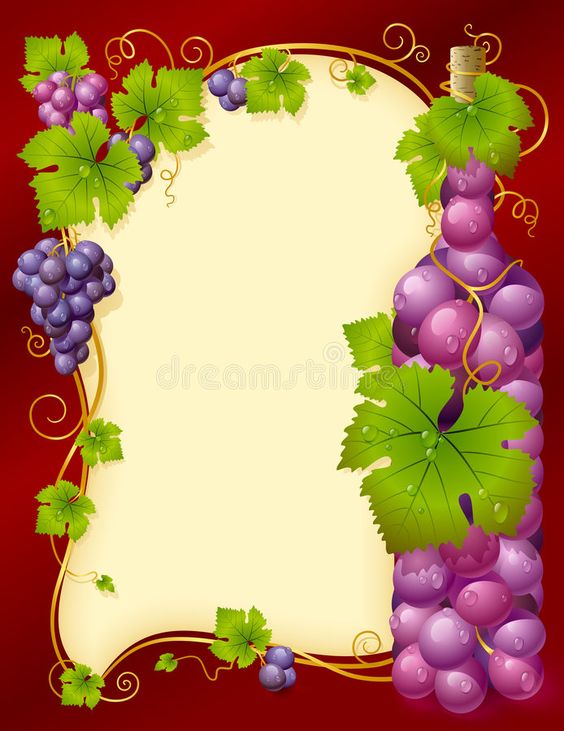 No nos alejaremos de                              ti: danos vida, para que invoquemos tu nombre.                   Señor, Dios de               los ejércitos,                          restáuranos,                        que brille tu                            rostro y nos salve.
La viña del Señor es el pueblo de Israel.
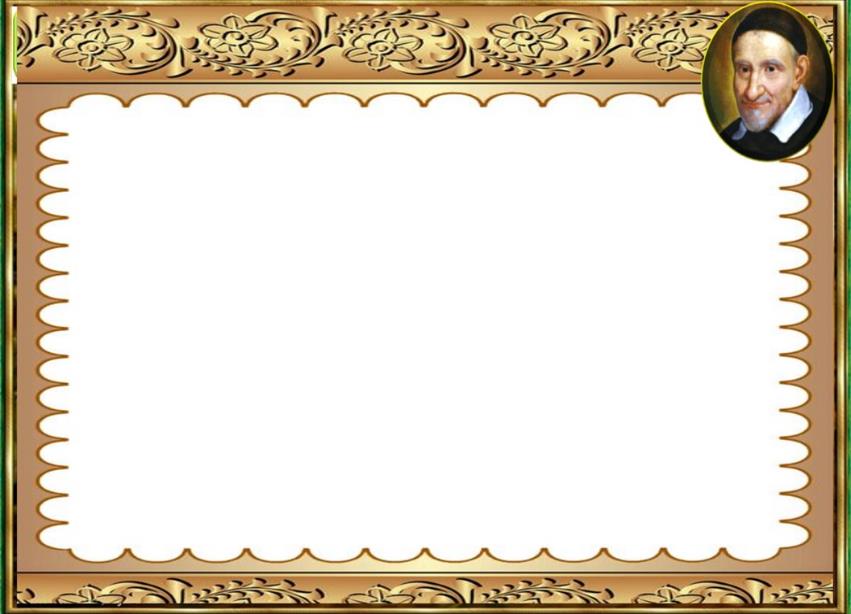 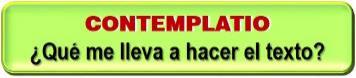 Motivación: San Vicente exhortaba a los misioneros           a dejar que Dios sea el dueño de sus vidas, de su “viña                        personal”, de manera que sus virtudes actúen en sus corazones sin resistencia alguna:
“Reina de una manera especial sobre los justos, que lo honran y le sirven; sobre las almas buenas, que se entregan a Dios y no respiran más que a Dios; sobre los elegidos, que deberán glorificarle eternamente. Sobre esas personas es sobre las que reina de una manera especial, por medio de las virtudes que practican y que han recibido de él. El es el Dios de las virtudes, y no hay ninguna que no venga de él. Todas ellas proceden de esta fuente infinita, que las envía a las almas escogidas que, siempre dispuestas a recibirlas, son siempre fieles en practicarlas. Y de este modo ellas procuran el reino de Dios, y es así como Dios reina siempre en ellas. (XI, 430)
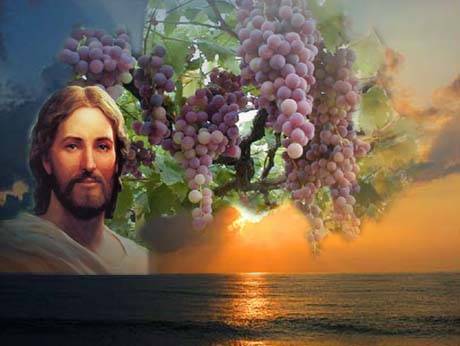 Compromiso:
Examinar mi vida y responder con sinceridad:   
          
¿Soy un obrero fiel de la viña de Dios?
¿Qué frutos estoy dando?
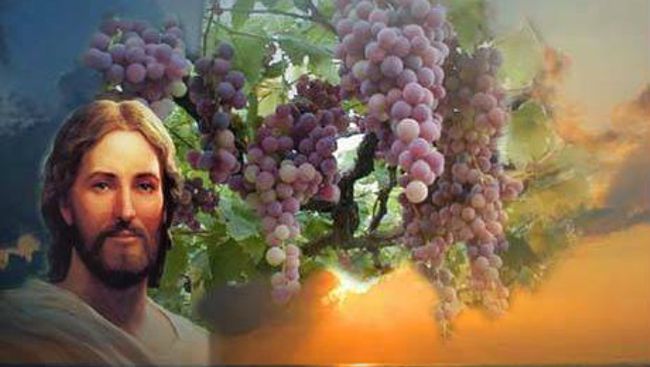 Oración final
Señor Jesús, Tú la piedra fundamental,
el que eres y das el sentido pleno y total a toda nuestra vida, el que nos vas mostrando los caminos de                              vida y salvación por donde                           debemos transitar,
para tener vida plena en ti,
para ser lo que debemos ser,
ayúdanos Señor, a no 
acostumbrarnos a tu Palabra,
a no caer en la rutina, 
a no perder la admiración y el deslumbramiento de tu seguimiento.
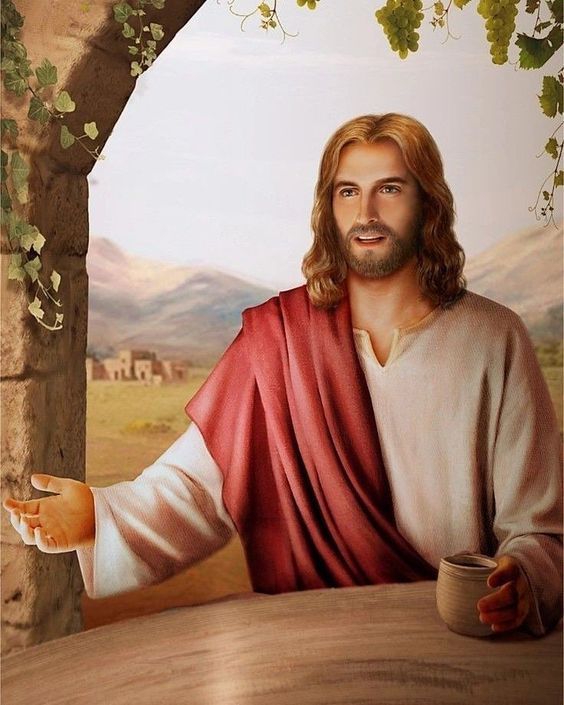 No permitas Señor,           que nuestros criterios,
nuestras opciones y nuestros intereses
nos alejen de ti, 
sino que en todo 
momento,
tu Palabra sea para nosotros el proyecto y el modelo de vida
que debemos asumir. 
Que así sea.
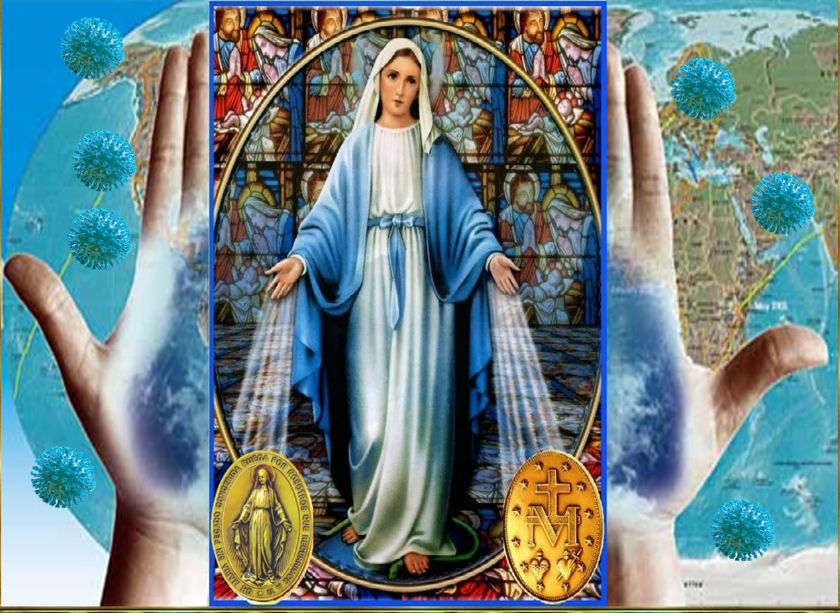 Texto de Lectio Divina:     Padre César Chávez  Alva (Chuno) C.ongregación de la Misión.
 Power Point :  Sor Pilar Caycho Vela  - Hija de la Caridad de San Vicente de